Муниципальное специальное (коррекционное) образовательное учреждение для обучающихся, воспитанников с ограниченными возможностями здоровья «Специальная (коррекционная) общеобразовательная школа № 14 VIII вида»города Губкина Белгородской области
Решение задач на движение.

Урок по математике в 6 классе.

 

	                                                              Учитель :
                                                                            Корягина Л.В.


2012г.
г. Губкин
Решение задач на движение.
Цель: закрепить умение учащихся решать задачи на движение.
Задачи:
отработка практических умений и навыков при решении задач на движение;
повторить величины движения и меры, в которых они измеряются;
развивать словесно-логическую память;
развивать навыки взаимо- и самоконтроля;
повторить знания сигналов светофора;
применять здоровье-сберегающие технологии
Устный счет
Какие величины используются в задачах на движение?
Единицы измерения
кг,   т,   с,  км/ч,   см,  км,   сут,  ц,  ч,  мин,  м/мин,  м,   км/с,   дм
Заполнить таблицу, решив задачи.
Выполнить тесты
1.Соединить линиями части одного предложения:
2.Соединить величины с буквами, их обозначающих:
Скорость	S
Время	V
Расстояние	 t
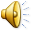 3.Соединить части формулы:
   S=                  S : t	
   V=                  S : V
   t=                    V · t
Вспомним правила дорожного движения
Стоп, машина! Стоп мотор!Тормози скорей, шофёр!Красный глаз глядит в упор -Это строгий светофор.Вид он грозный напускает,Ехать дальше не пускает.Обождал шофёр немножко,Снова выглянул в окошко.Светофор на этот раз,Показал зелёный глаз,Подмигнул и говорит:“Ехать можно, путь открыт!»
Какие сигналы светофора вы знаете?
Красный – стой! 
Желтый – внимание! 
Зеленый – идите!
Путь к знаниям открыт!  М.Пляцковский
Задача 1. Двое детей вышли погулять в парк. Девочка шла со скоростью 2 км/ч, мальчик катался на самокате со скоростью 5 км/ч. Какое расстояние они преодолели за 2 часа, идя навстречу друг другу?
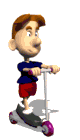 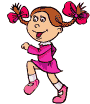 2ч
5км/ч
2км/ч
Задача 2. От двух пристаней одновременно навстречу друг другу вышли катер и корабль. Корабль шел со скоростью 50км/ч, катер-30км/ч. Каково расстояние между пристанями, если до встречи они шли 4 часа ?
4ч
30км/ч
50км/ч
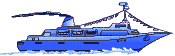 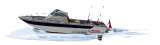 Физкультминутка
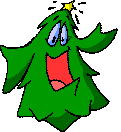 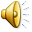 Задача 3. Приближался Новый год. Дед Мороз спешил с подарками, олени его несли со скоростью 17 км/ч.  А Вася шел из леса, тащив за собой елку, со скоростью 3км/ч. Двигаясь навстречу друг другу,  какое расстояние они преодолели за 3 часа?
3ч
3км/ч
17км/ч
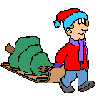 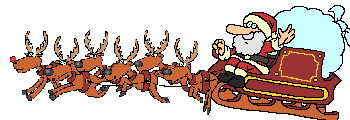 Задача 4. До встречи Нового года оставалось совсем немного времени. Драконы спешили на елку. Красный летел со скоростью 45км/ч, а зеленый, выбиваясь из последних сил, полз со скоростью 5 км/ч. Двигаясь навстречу друг другу 5часов, какое расстояние преодолели драконы?
5ч
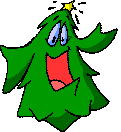 5км/ч
45км/ч
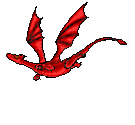 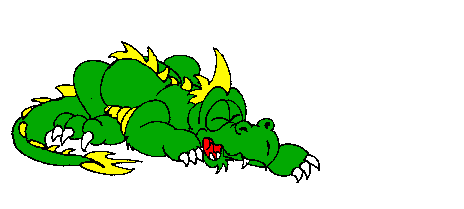 Проверь себяОтветы на задачи:1- 14км  2- 320км  3- 60км  4- 250кмЭто надо запомнить!  Скорость – это частное от деления расстояния на время.  V=S : tРасстояние – это произведение скорости на время.       S=V · tВремя – это частное от деления расстояния на время.  t=S : V
С Новым годом!
Спасибо всем за использованные материалы, а именно, за анимацию.




С уважением, Корягина Л.В.